Spreadsheet skills
[Speaker Notes: Bingo starter Games: http://www.teach-ict.com/xml/finished/4313/bingo.htm]
You are Learning today:
What are the common features of a spreadsheet ?
Why do we use them?
What features does it have that allows us to model and modify information?
Learning Objectives
What do these symbols mean?
/
Divide
July, 2008
What do these symbols mean?
*
Multiply
July, 2008
What do formulas always start with?
=
July, 2008
What are the answers to these questions?
= 3+2
5
July, 2008
What are the answers to these questions?
= 5*11
55
July, 2008
What are the answers to these questions?
= 32/4
8
July, 2008
What are the answers to these questions?
50+10
error
July, 2008
Spreadsheet Autopsy
Complete the Spreadsheet Autopsy.
After 2 minutes, move and ask 2 other students for points
After the 4 minute move again
Move one final time.
Add any final points and descriptions
Student Task 2
Let’s learn some basic skills
Log on and load up the Spreadsheet work book
Work you way through the spread sheet.

If you get stuck then, 3B4ME
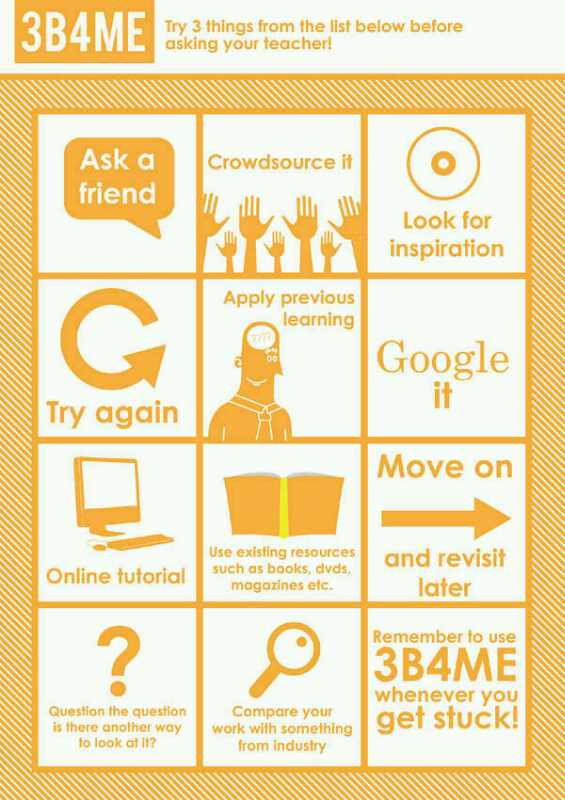 Plenary
Return to the Autopsy, correct any mistakes in a different colour.
Complete self skills audit
Socrative feedback sheet
What have you learnt today?